Building Synergy: the EBM curriculum, scholarly activities and patient communication skills
Jon Neher, Renton, WA
jon_neher@valleymed.org
Gary Kelsberg, Renton, WA
Corey Lyon, Denver, CO
Disclosures
Jon Neher: None
				Gary Kelsberg: None
					Corey Lyon: None
Key points
A “just-in-time” EBM curriculum for R3’s (tied to a required FPIN academic project before graduation) was not highly effective.
A longitudinal EBM curriculum over all three years was more effective in preparing residents to tackle these academic projects.
EBM microskills training and practice are well received by residents when clearly connected to patient care needs
Mock patient encounters where residents need to explain EBM concepts provide practice scripting for real patient encounters and cement core ideas.
EBM curricula improve knowledge scores: multi-component (Tufts)
Before-after study, N=23 residents
Curriculum includes seminars, alternative journal clubs, look-up workshops
Outcome 1: Score on Fresno test (out of 160 pts)
Outcome 2: Attitude assessment (out of 25 pts)

Fresno scores improved from 104 before, to 121 after (P=.001)
Confidence improved from 18.5 before, to 22 after (P not given)


Shaughnessy AF, Gupta PS, Erlich DR, Slawson DC. Ability of an information mastery curriculum to improve resident skills and attitudes. Family Medicine 2012; 44: 259–264.
EBM curricula improve confidence:multi-component (Alberta)
Before-after study (N=304 with 181 responses)
Curriculum includes seminars, search support tools, clinical question investigation expectations, alternative journal club

12 questions about comfort with various EBM areas increased 0.5 to 1 point out of 5 (all self-reported).

Allan GM, Korownyk C, Tan A, et al. Developing an integrated evidence-based medicine curriculum for family medicine residency at the University of Alberta. Academic Medicine 2008; 83: 581–586.
EBM curricula improve knowledge: work-shop based
Before-after study. Ten session EBM workshop series 
Key outcome: Score on 50-item multiple choice test

Scores improved in intervention group (N=18; 53% vs 72%; P<.001)
Scores did not change in the control group (N=30; 56% vs 62%; P>.22) 
Increased use of EBM terms in precepting after intervention


Ross R, Verdieck A. Introducing an evidence-based medicine curriculum into a family medicine residency—is it effective? Academic Medicine 2003; 78: 412–417.
EBM curricula improve confidence:2-week block rotation
Before-after study. N=13. 2-week block rotation in EBM
Outcomes: Level of confidence (0-5) and if rotation altered inpatient team care

Confidence improved (3.1 vs 4.6; P<.001)
100% of residents and 92% of faculty felt that the training improved quality of patient care at the program


Thom DH, Haugen J, Sommers PS, Lovett P. Description and evaluation of an EBM curriculum using a block rotation BMC Medical Education 2004; 4: 19.
Practicing FPs reflect on “research skills” training in residency
Random sample survey of 247 practicing Canadian FPs 
56% response rate

34% felt “research skills” needed more emphasis in residency
60% did not think a research project should be part of residency
79% did not think their residency research project was meaningful

Leahy N, Sheps J, Tracy CS, et al. Family physicians’ attitudes toward education in research skills during residency. Can Fam Physic 2008; 54: 413-4.e1-5
Our Questions:
Does a multi-component EBM curriculum translate into confidence and success with resident academic projects?

Can we make the EBM curriculum relevant to residents who are not planning to participate in research after graduation?
A multi-component curriculum vsa conventional curriculum
Denver: Structured resident-run journal club, workshops, look-up exercises all before project
Renton (before): Faculty-run journal club, learn-by-doing during R3 year scholarly project

Six preparedness questions
Identify 10 common EBM terms and 5 concepts
Denver vs Renton(Knowledge quiz % correct)
4 parts of PICO					96% vs 44%  Δ =52%	
6 common statistical terms	91% vs 71%  Δ =20%
Relative quality of 5 designs	65% vs 29%  Δ =36%
Denver vs Renton (Self-assessments)
Confidence with EBM skills		    3.1 v 2.4  Δ =0.7
Formulating questions		              3.3 v 2.4  Δ =0.9
Synthesizing a body of evidence   3.1 v 2.1  Δ =1.0
Assessing on-line resources	         3.9 v 2.2  Δ =0.8
Doing a complex PubMed search  2.7 v 2.6  Δ =0.1
Explaining research to patients      3.0 v 2.7  Δ =0.3
Building Clinical Relevance:Our Conceptual Roadmap
EBM education can be viewed as a series of microskills.
These microskills are applicable to
Medical decision-making
Dr-Pt communication
Academic projects (FPIN, Case Reports, Posters, etc)
Our Conceptual Roadmap:Microskills
Formulate a clinical question
Search Strategies for
Original research
Meta-analyses
Guidelines
Evaluate a single paper (sorry, this includes statistics)
Evaluate a body of literature (might include statistics)
Integrate conflicting data
Translate data for patients
Our Conceptual Roadmap
Microskills must be practiced—didactics are not enough.
Don’t give up on Journal Club: Dive for PURLs
Make explicit the microskill sequence to complete the academic project
Always tie microskills to clinical scenarios and patient communication, highlighting relevance for learners
Lecture and seminar examples
PICO exercises
Grading the Evidence (CEBM, USPSTF, SORT)
Pre-synthesized EMB POC tools
Dynamed, EEPlus, etc
Look up conference
Literature search skills
Evidence synthesis
Diagnosis studies
Therapy studies
Sample R1 Exercise
Scenario: your patient asks about the value of a common screening test
Discuss elements of guideline quality
Provide guidelines from 2-3 professional groups on one topic to a resident pair
Have pairs assess quality of the guidelines
Have pairs identify the “best” guideline on that topic
Have residents discuss both recommendations and the strength of those recommendations with a faculty member posing as resident’s patient
Sample R2 Exercise
Scenario: your patient asks whether a study in the news applies to his care
Discuss OCEBM Evidence Table 
Generate a list of clinic questions that have recently arisen in practice
Teams formulate a PICO from one question
Teams do a search in PubMed 
Teams identify the “single best paper”
Team discuss clinical impact of results
Residents discuss the results and strength of the evidence with faculty posing as resident’s patient
Sample R3 Exercise
Scenario: your patient asks what is most effective medication regimen for her budget
Discuss systems to grade a body of evidence (GRADE, SORT)
Provide resident teams with 3-5 papers on the same topic (gleaned from HDA references)
Teams rank the papers and develop clinical recommendations based on results
Residents discuss the results and quality of the evidence with faculty posing as resident’s patient
The Goal: Residents find, evaluate, and translate evidence for patients such as these
52 year old woman with history of breast cancer has started having hot flushes. She wants to know how safe and effective venlafaxine might be for this indication.
Mother of a 26 year old developmentally delayed daughter who cannot cooperate with a pelvic exam wants to know if it is reasonable to stop subjecting her daughter to Pap smears?
72 year old man with diabetes but inadequate financial resources, wants to know if he should take his lisinopril or his metformin.
A woman wants to take polycosanol and red yeast rice for her cholesterol. Can you inform her why statins are a better choice?
Resident comments:
Excellent didactic training, particularly how to perform clinical queries for evidence-based medicine (R3’s)
Liked having informational sessions regarding research skills and searching health information (R2’s)
Reviewing guidelines and learning to critically read them and articles was helpful (R1’s)
Key points (encore)
A “just-in-time” EBM curriculum (tied to a required FPIN academic project) was not highly effective.
A longitudinal EBM curriculum was found to be more effective in preparing residents to tackle these academic projects.
EBM microskills training and practice are well received by residents when tied to needs in clinical practice.
Mock encounters where residents need to explain EBM concepts cements core ideas and provides practice scripting for real encounters.
Please evaluate this presentation using the conference mobile app! Simply click on the "clipboard" icon       on the presentation page.
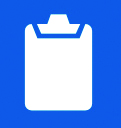